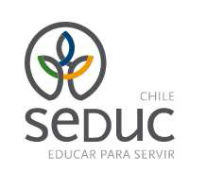 Tendrá la oportunidad de aumentar su ahorro previsional. 

Educación y Asesoría Previsional en su lugar de trabajo.

Los trabajadores que ahorren en APVG después de impuestos podrán recibir una bonificación fiscal del 15% del monto de ahorro realizado.

Ahorro Mínimo desde $ 10.000

Acceder a bajos costos de administración.

Los ahorros tienen carácter de inembargables.

Contacto: Call Center  800 20 10 02 o
www.principal.cl
Beneficios Convenio SEDUC
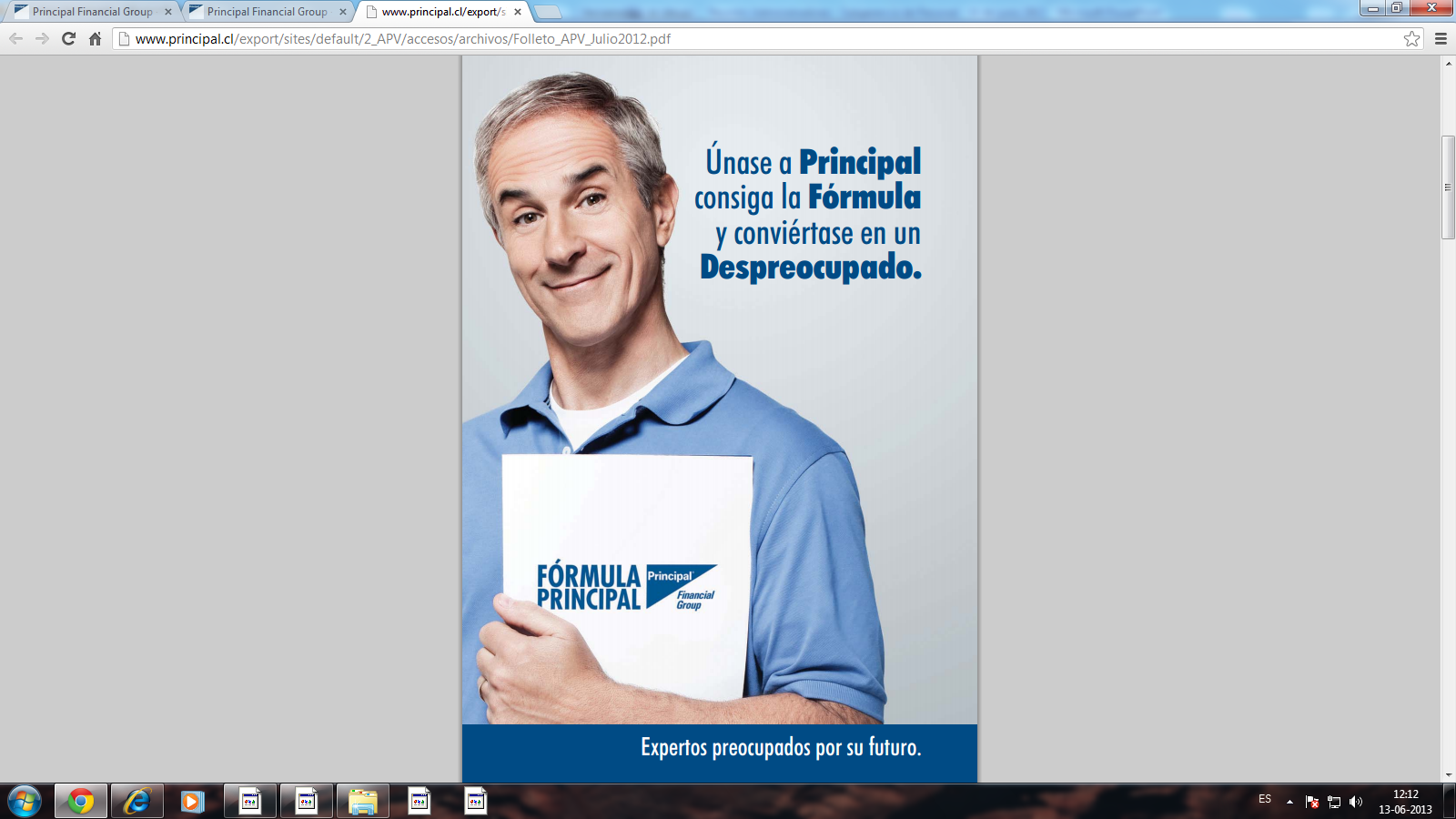